Précession dans les domaines macroscopiques et microscopiques
Niveau : Licence 3
Pré-requis : 
Mécanique du point et du solide : théorème du moment cinétique, matrice d’inertie, lois de Kepler
Magnétostatique : moment magnétique
Angles d’Euler - Référentiels utilisés
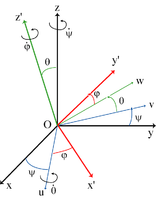 Référentiels :

R(O,x,y,z) référentiel du laboratoire


Rj(O,u,v,z) référentiel intermédiaire


Ri(O,u,w,z’) référentiel intermédiaire


R’(O,x’,y’,z’) référentiel du gyroscope
Rotation d’angle 𝛙 d’axe Oz
Rotation d’angle 𝚹 d’axe Ou
Rotation d’angle 𝞍 d’axe Oz’
Angles d’Euler - Référentiels utilisés
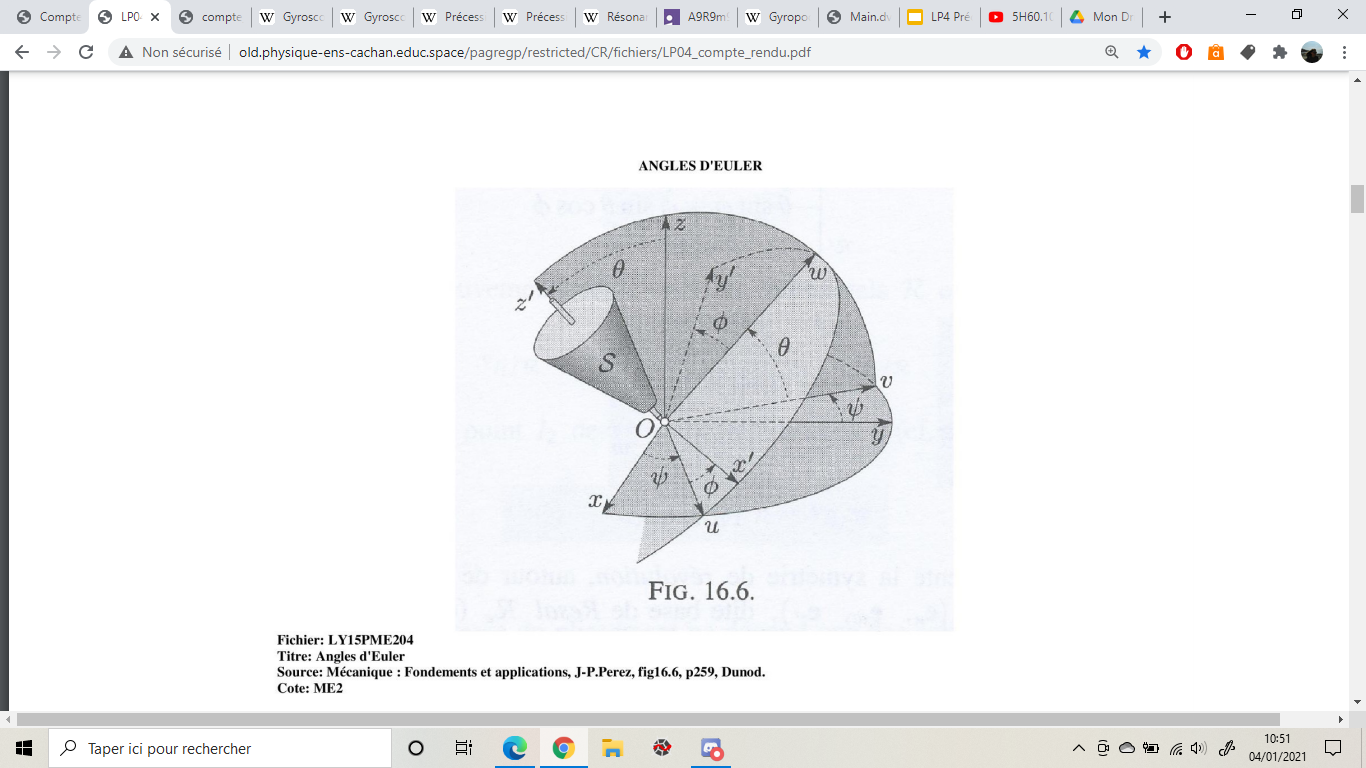 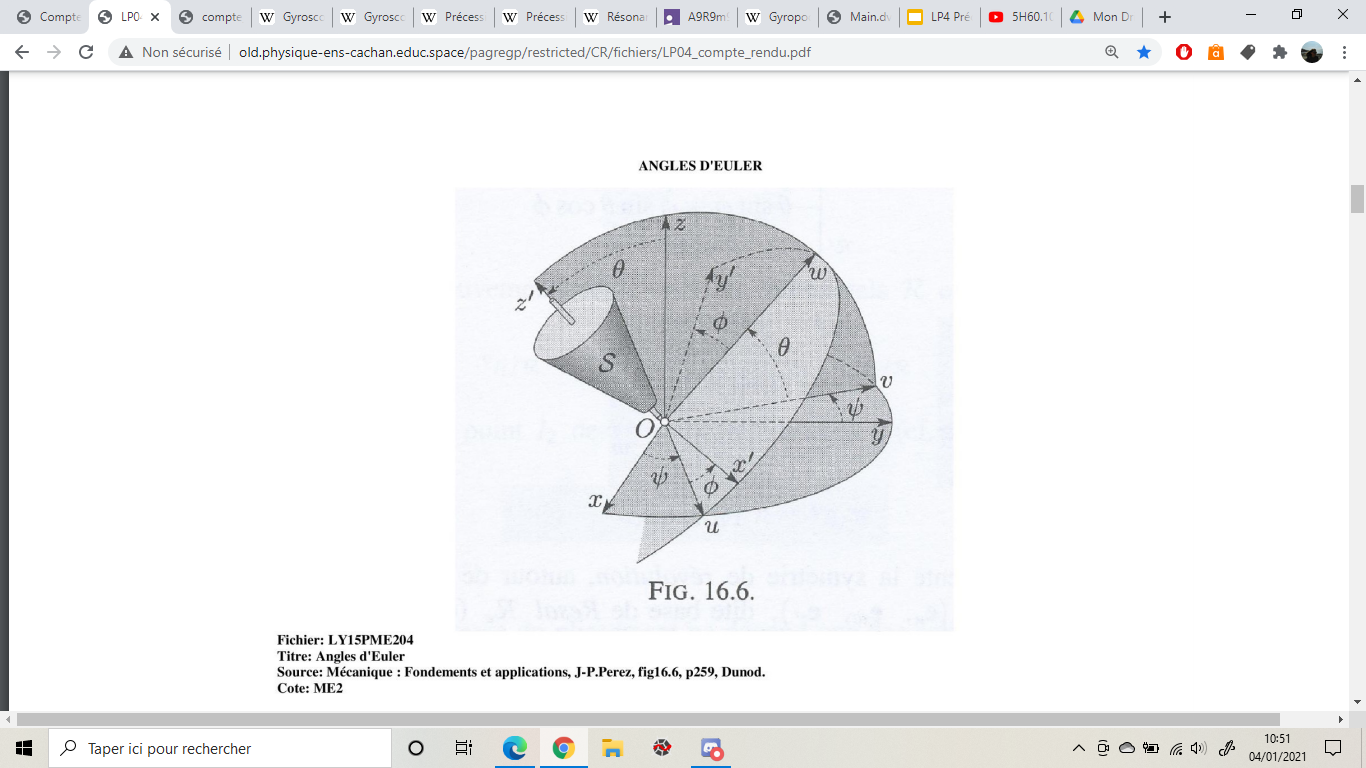 Equation de précession
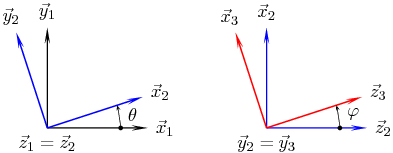 z
w
y’
z’
x’
w
ɸ
u
v
u
z’
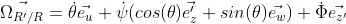 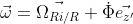 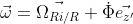 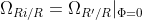 Equation de précession
Projection dans la base Ri du théorème du moment cinétique en O par rapport à R :
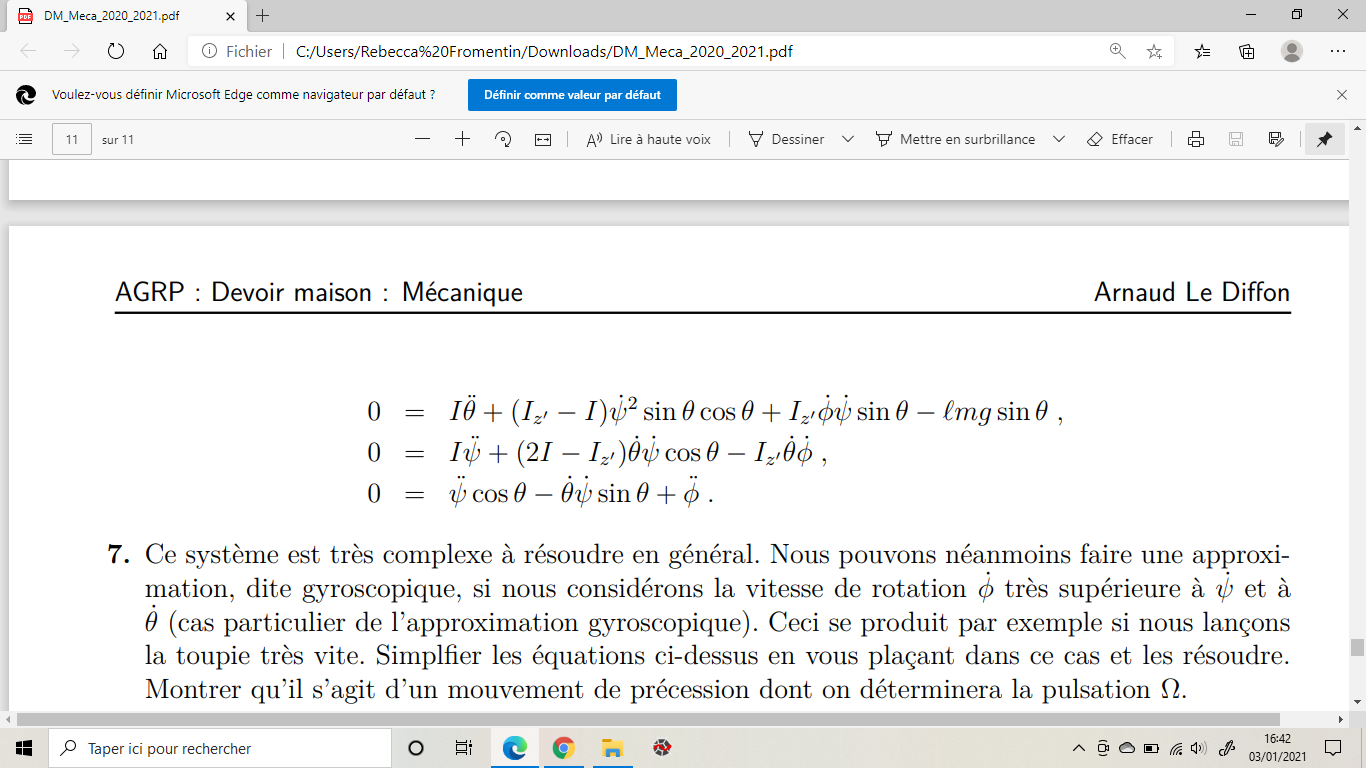 Précession du périhélie de Mercure
Système à 2 corps {Soleil ; Mercure} : Mercure a une trajectoire elliptique et le Soleil est un foyer de l’ellipse

Précession de 560’’/siècle inexpliquée par l’étude précédente :

Contributions gravitationnelles des autres planètes (Vénus et Jupiter notamment) mais erreur de 43"/siècle

Potentiel corrigé par la relativité générale pour obtenir la bonne valeur
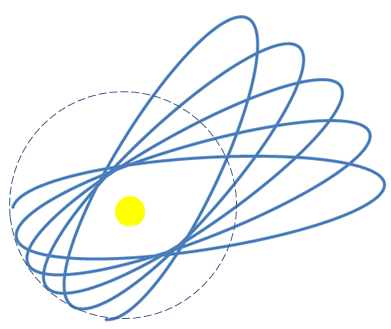 Effet Einstein - De Haas
https://www.youtube.com/watch?v=qFkW0PHhXcY&ab_channel=UMDemoLab